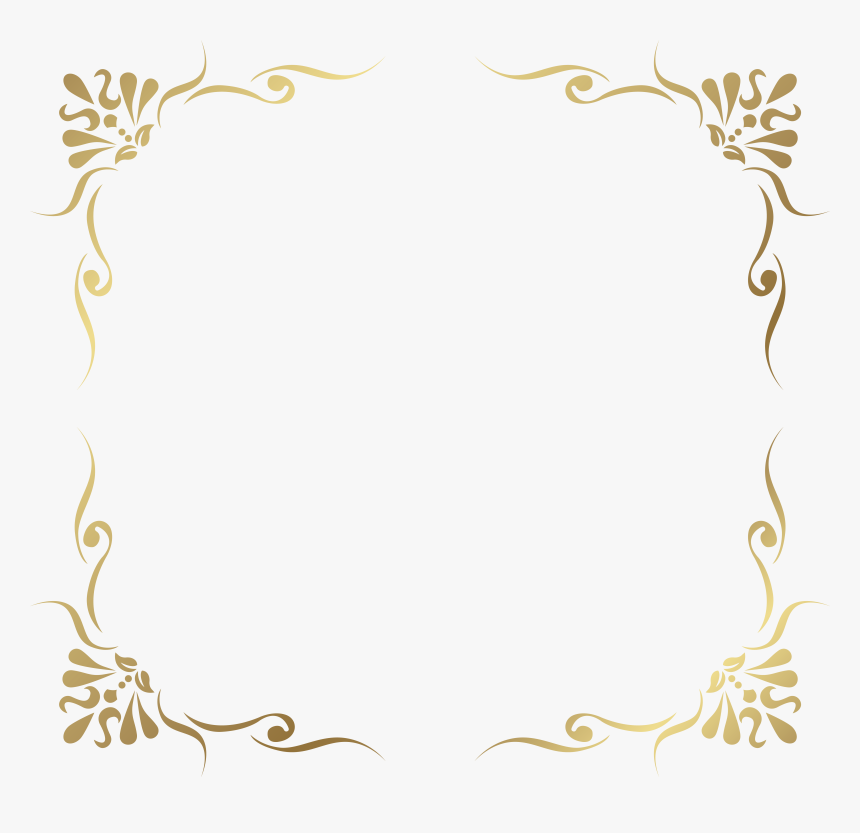 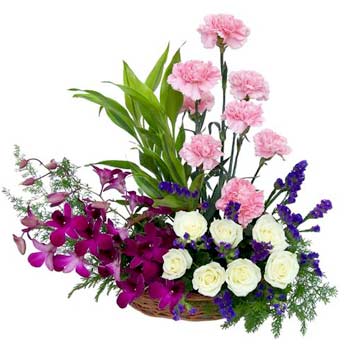 আজকের পাঠে সবাইকে স্বাগতম
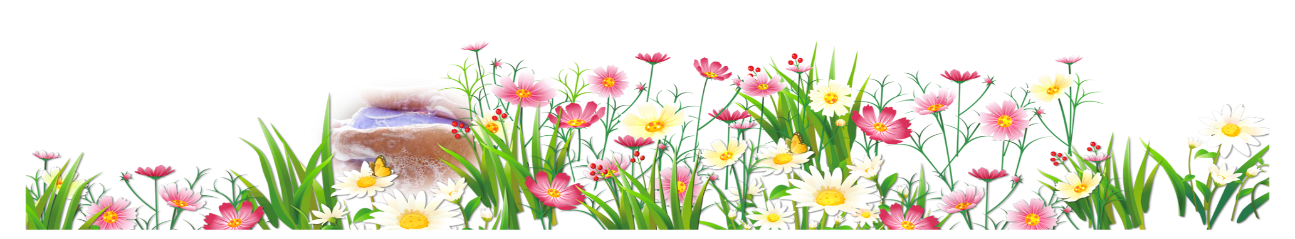 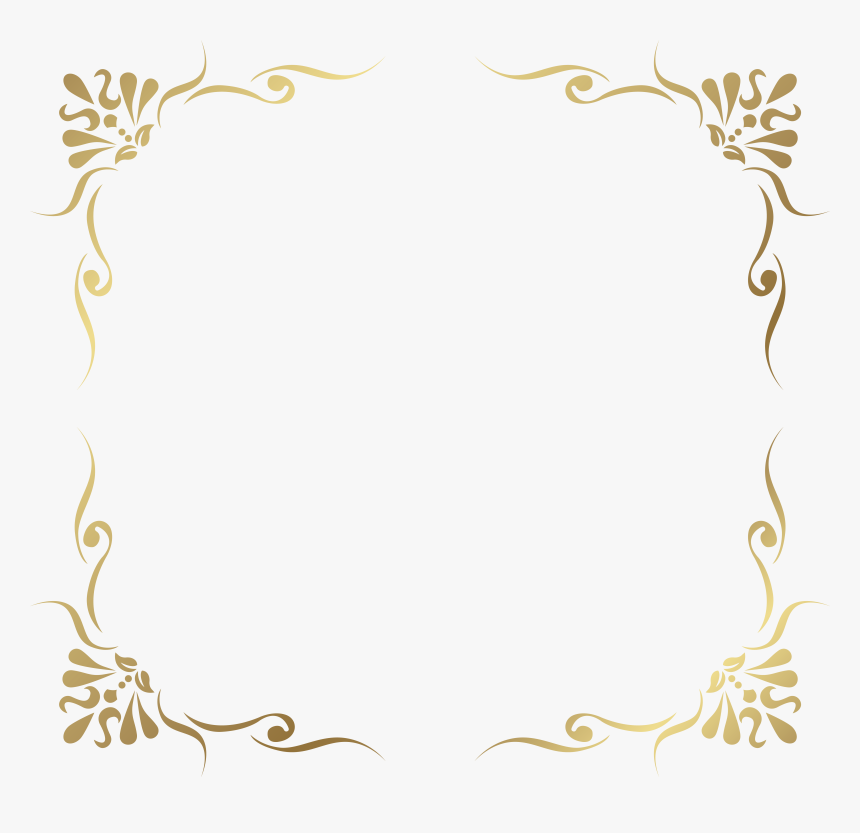 শিক্ষক পরিচিতি
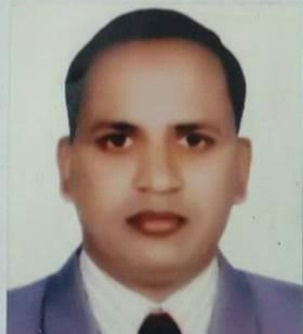 যতীন্দ্র মোহন দাশ 
প্রধান শিক্ষক 
শান্তিপুর সরকারি  প্রাথমিক বিদ্যালয়
সুনামগঞ্জ সদর,সুনামগঞ্জ।
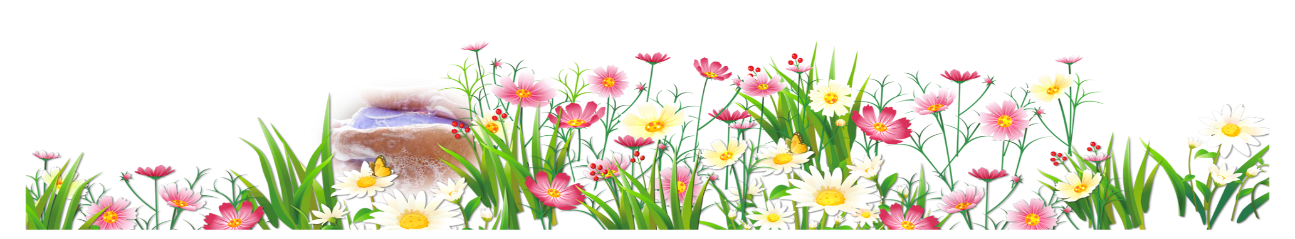 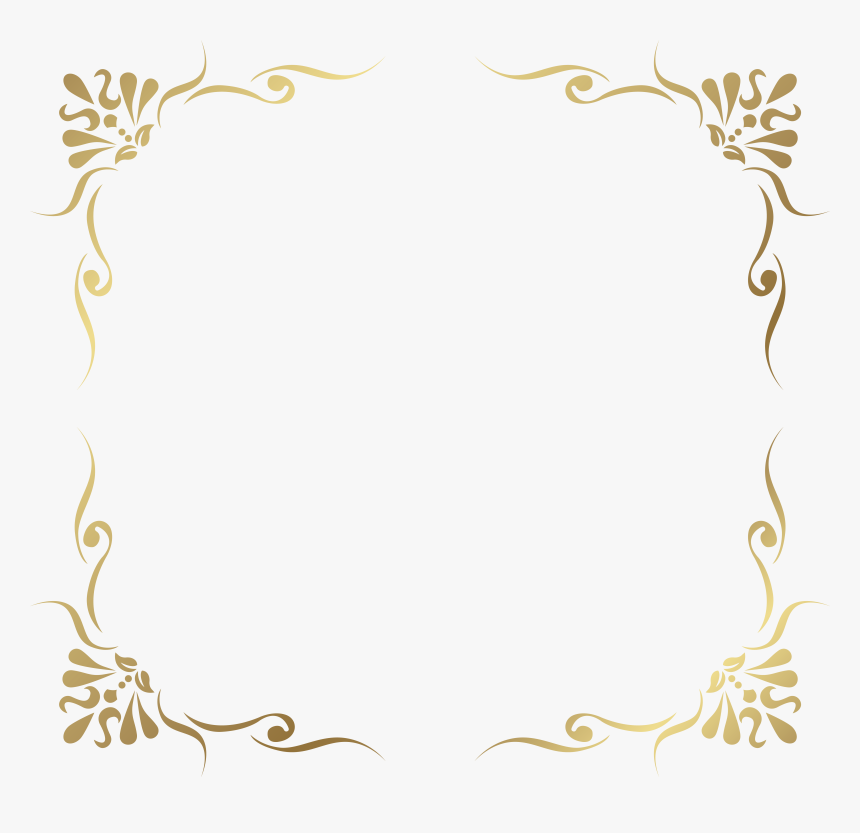 পাঠ পরিচিতি
শ্রেণি: প্রথম
বিষয়: বাংলা 
পাঠ শিরোনাম: বর্ণ শিখি:অ,আ 
সময়: ৪০ মিনিট 
তারিখ:২১/০১/২০২১ খ্রি.
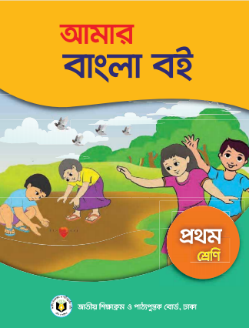 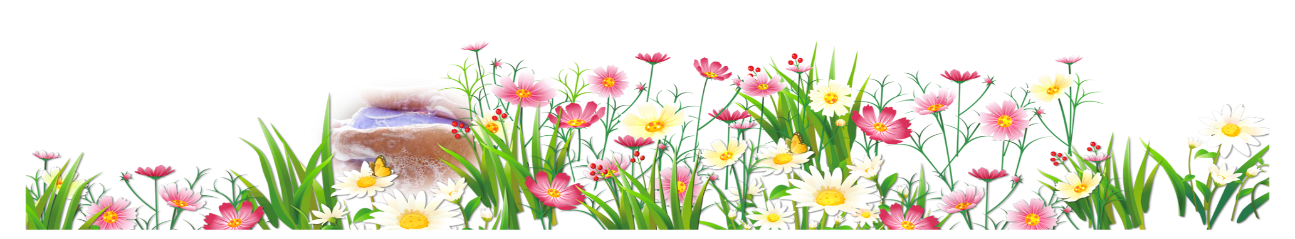 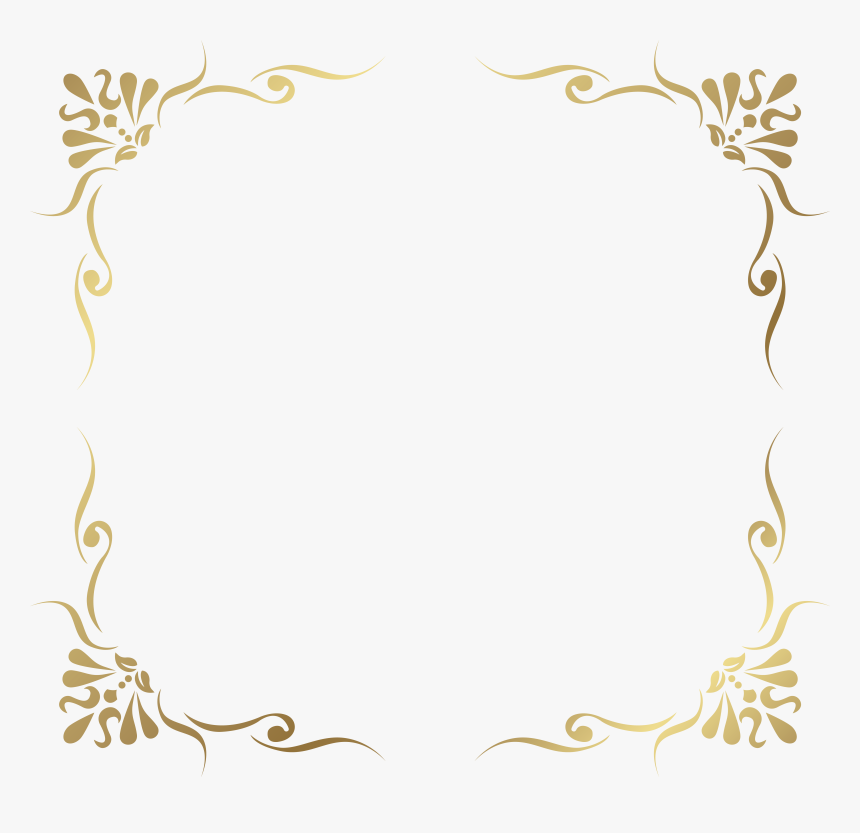 শিখনফল
1.1.1বাক্যে ও শব্দে ব্যবহারকৃত বাংলা বর্ণমালার ধবনি মনোযোগ সহকারে শুনবে ও মনে রাখবে।
1.1.2বাক্যে ও শব্দে ব্যবহারকৃত বাংলা বর্ণমালার ধবনি স্পষ্ট ও শুদ্ধভাবে বলতে পারবে।
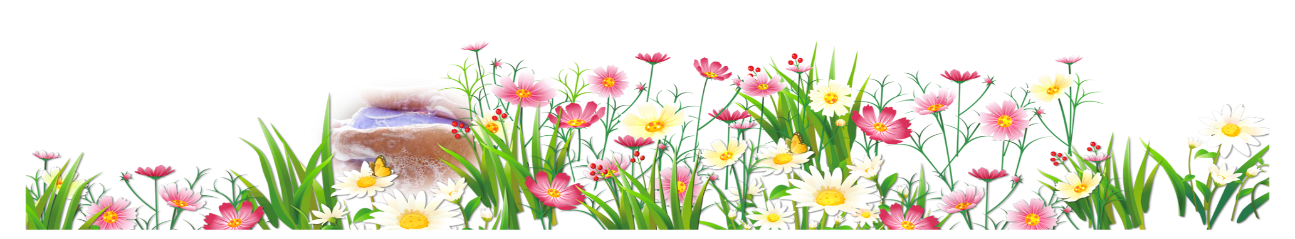 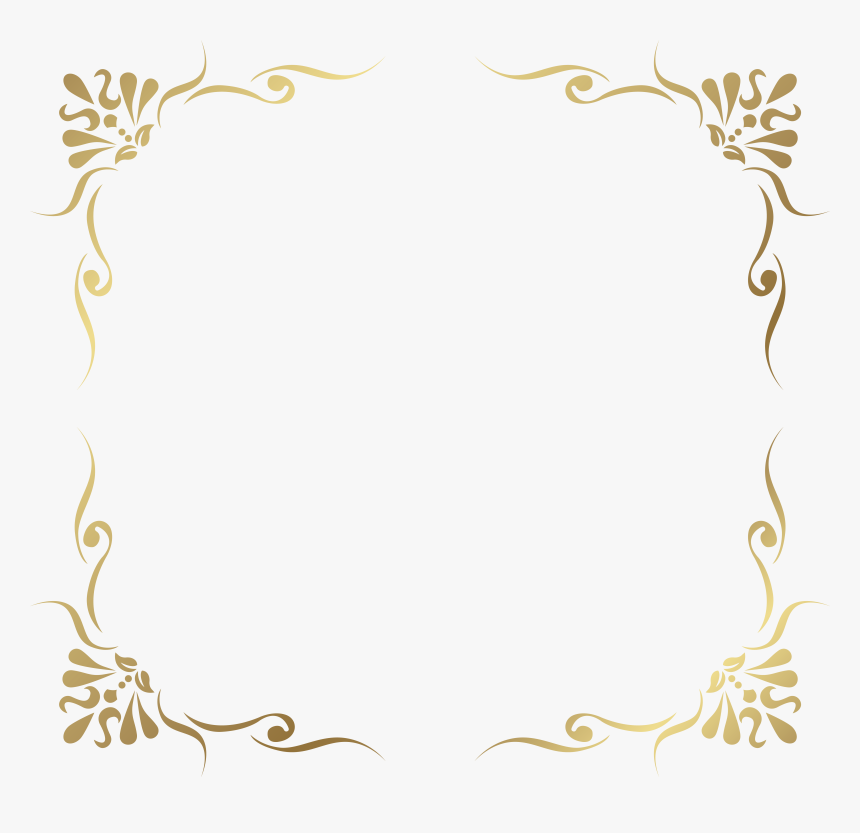 আবেগ সৃষ্টি
  এসো আমরা একটি গানের ভিডিও দেখি।
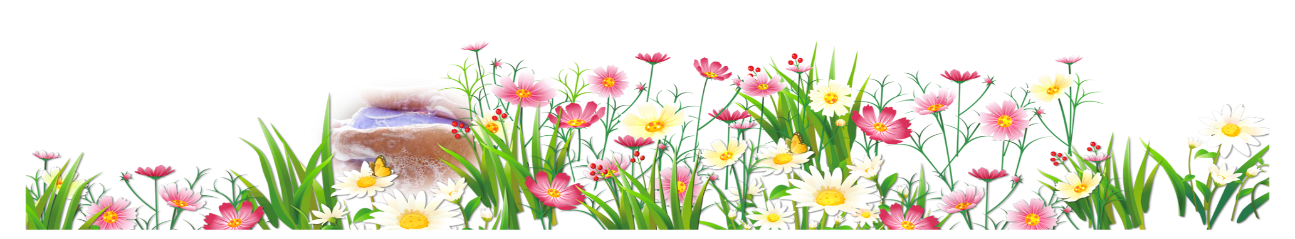 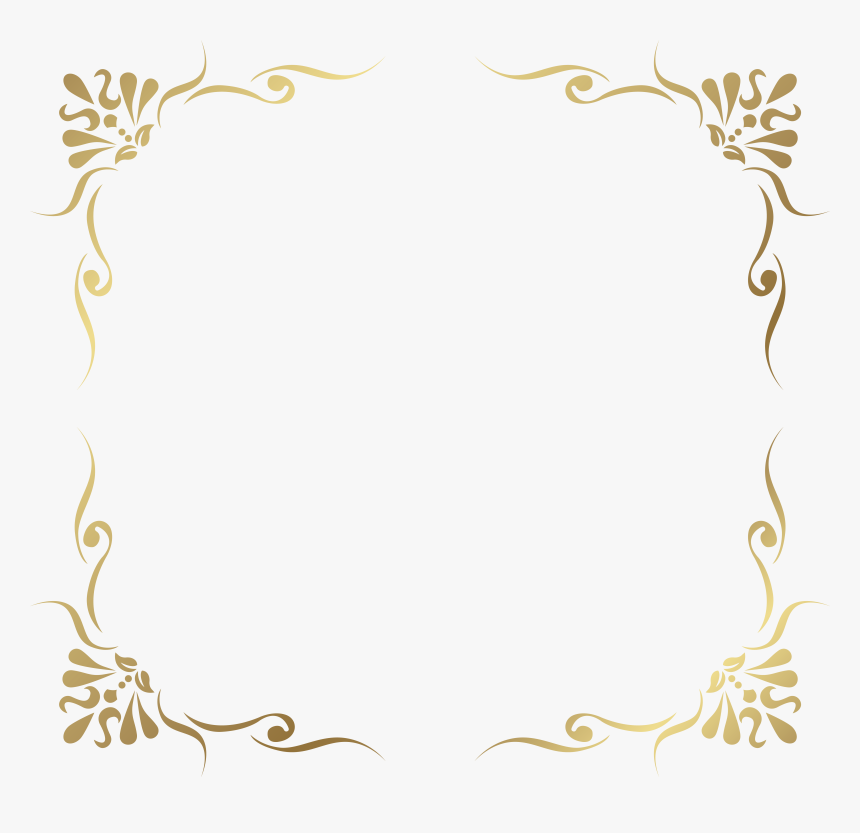 পাঠ ঘোষনা 
আবেগ সৃষ্টিতে ব্যবহারকৃত গান থেকে ছোট ছোট প্রশ্ন করে পূর্বজ্ঞান যাচাইয়ের মাধ্যমে পাঠ ঘোষনা।
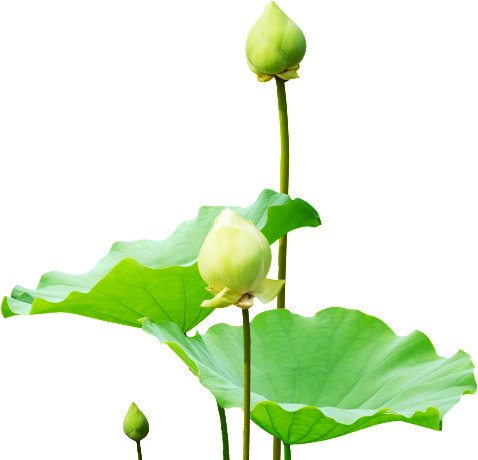 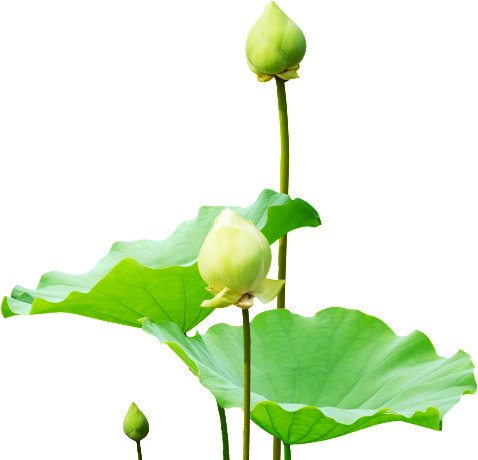 বর্ণ শিখি: অ,আ
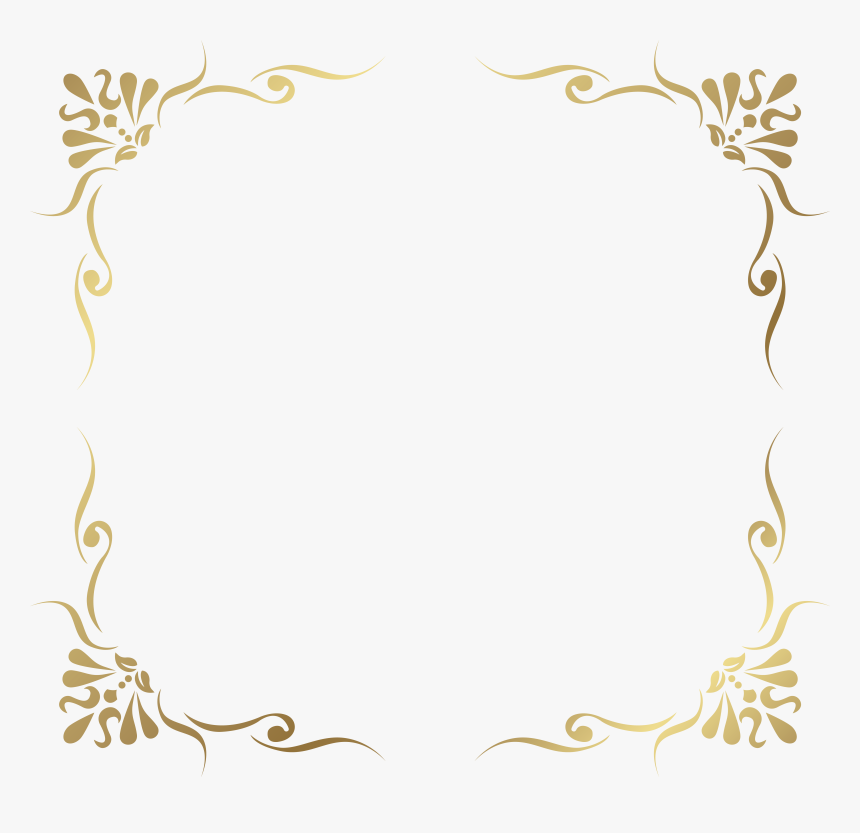 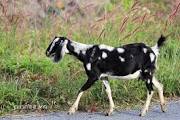 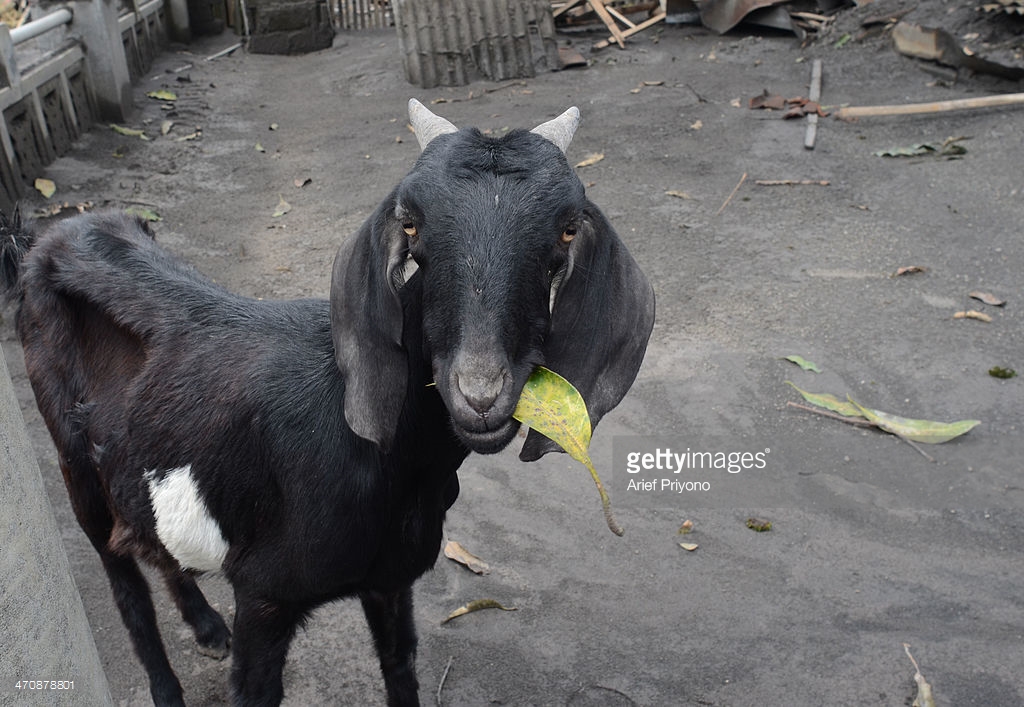 অজ আসে
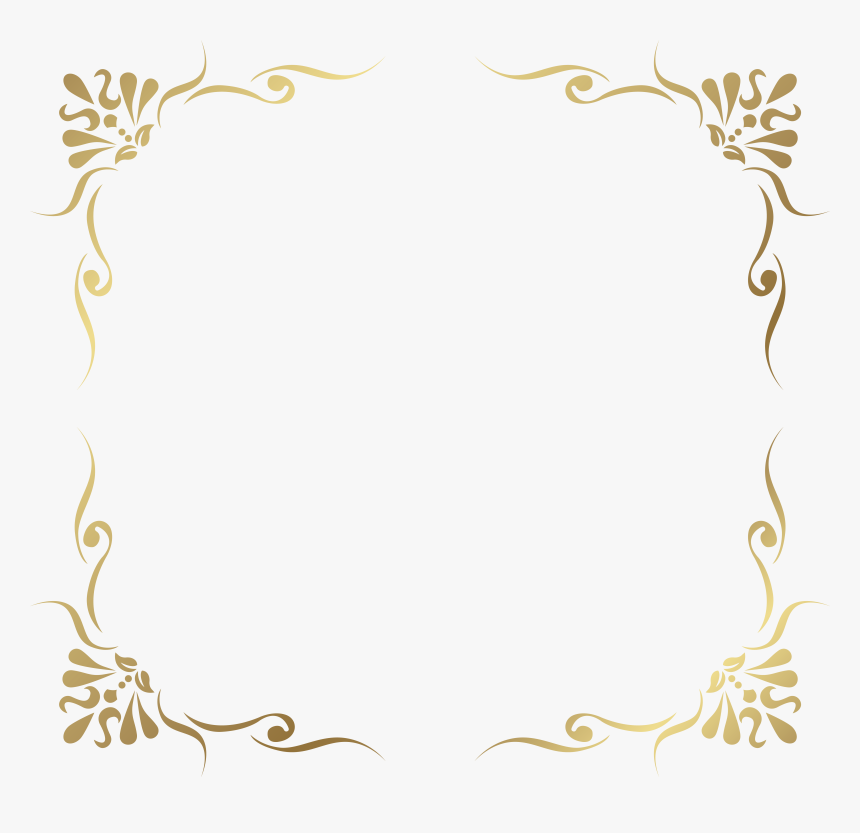 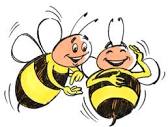 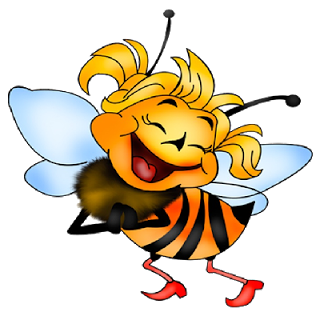 অলি হাসে
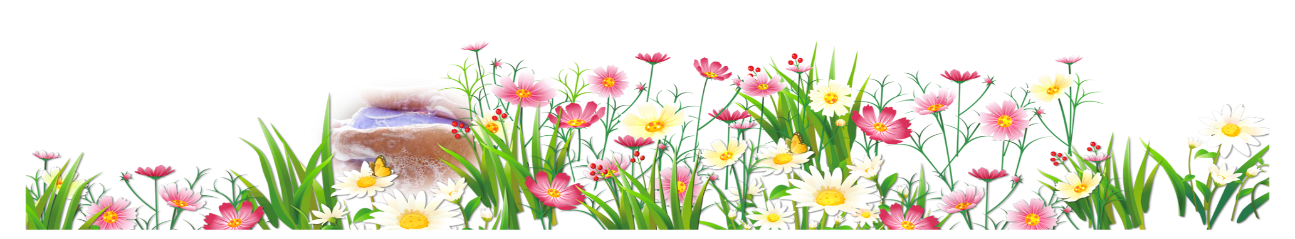 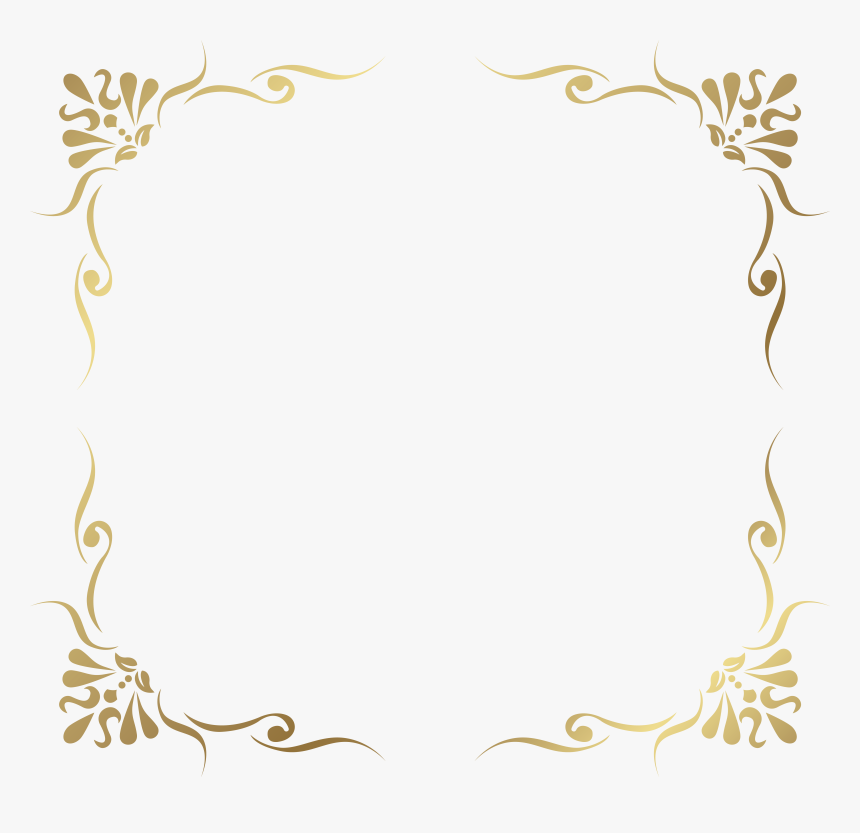 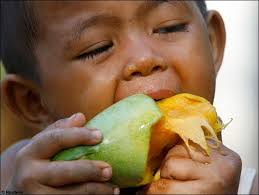 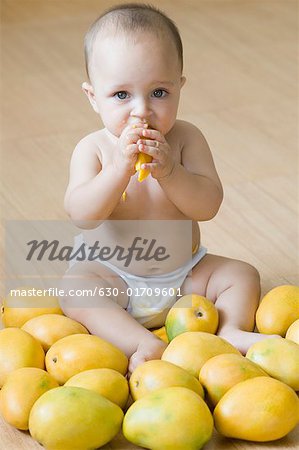 আম খাই
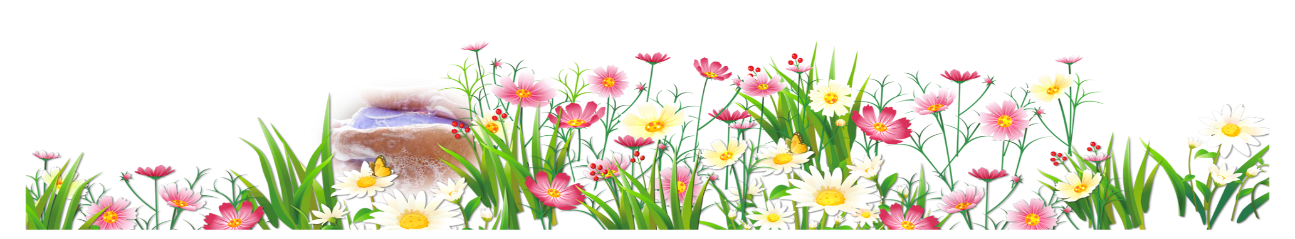 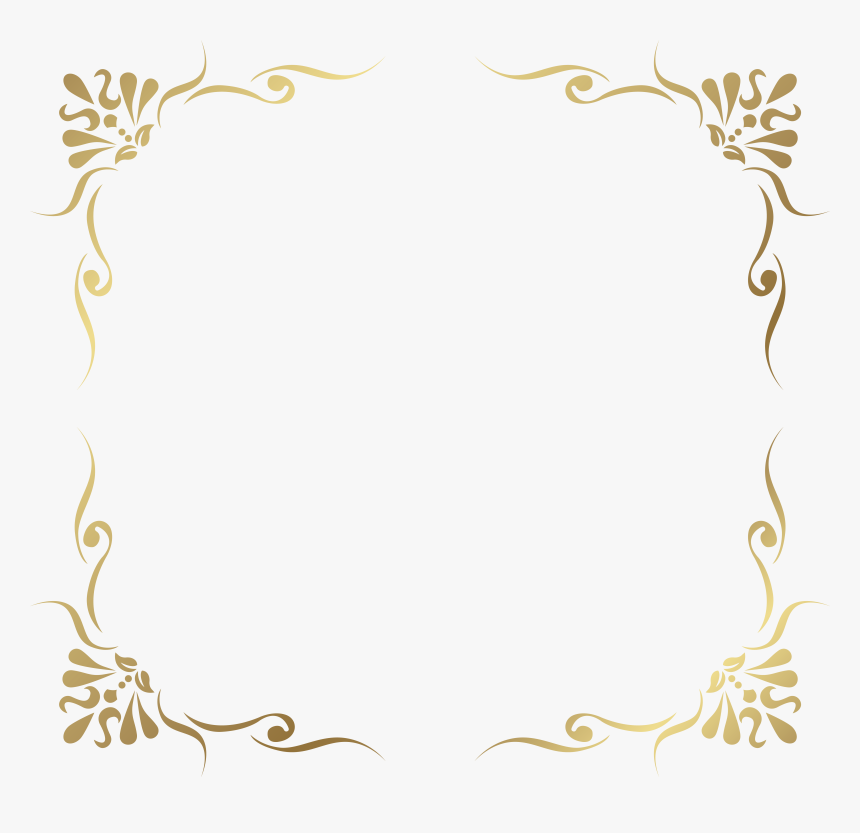 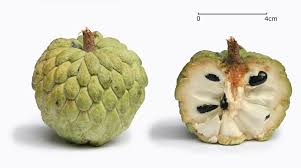 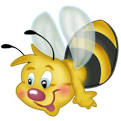 আতা চাই
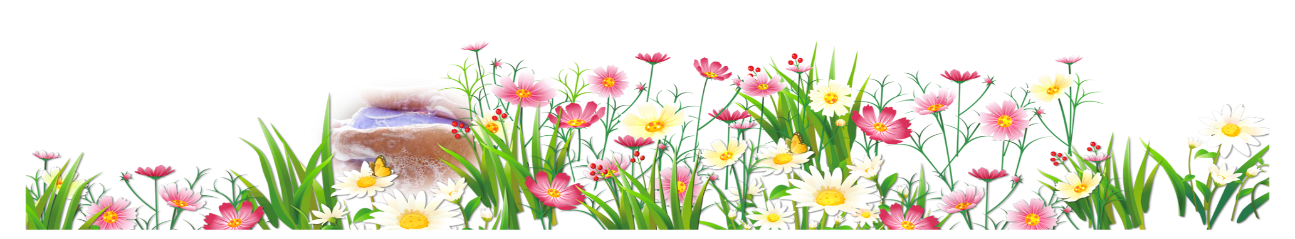 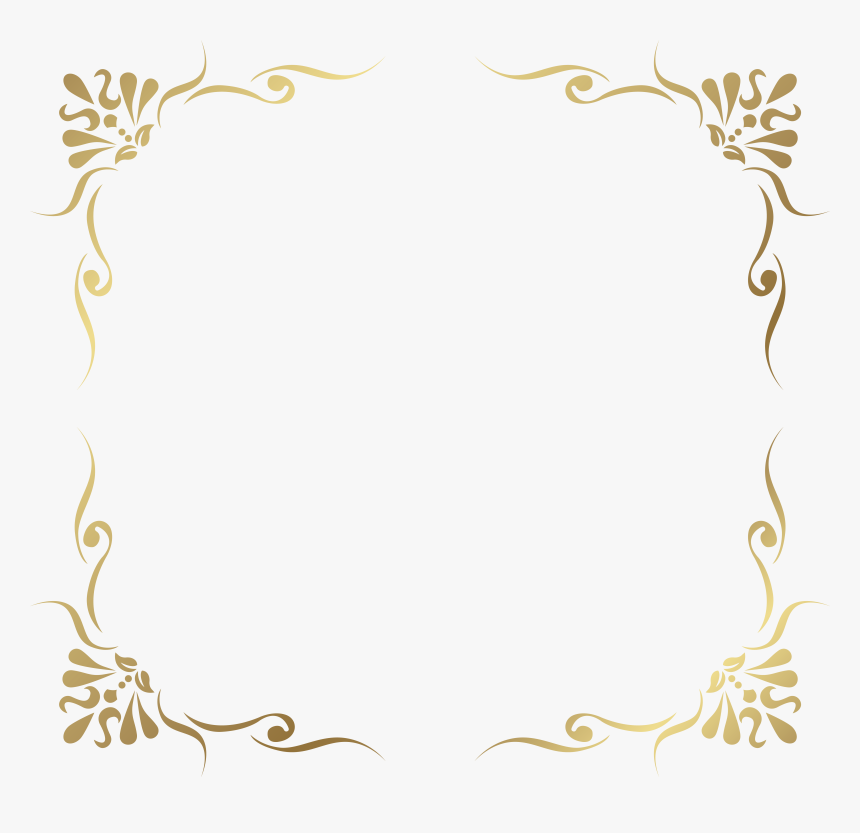 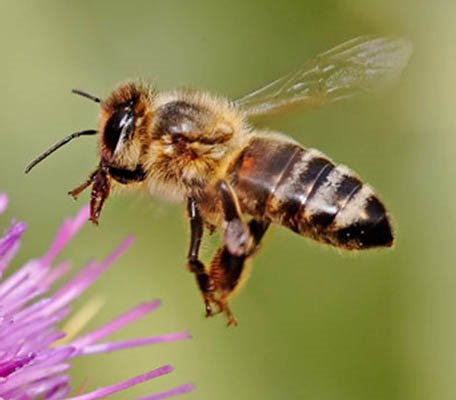 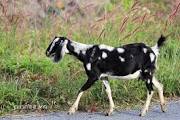 অজ
অলি
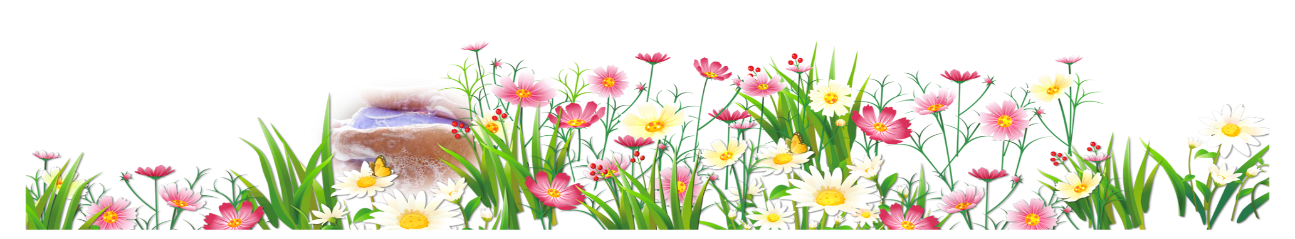 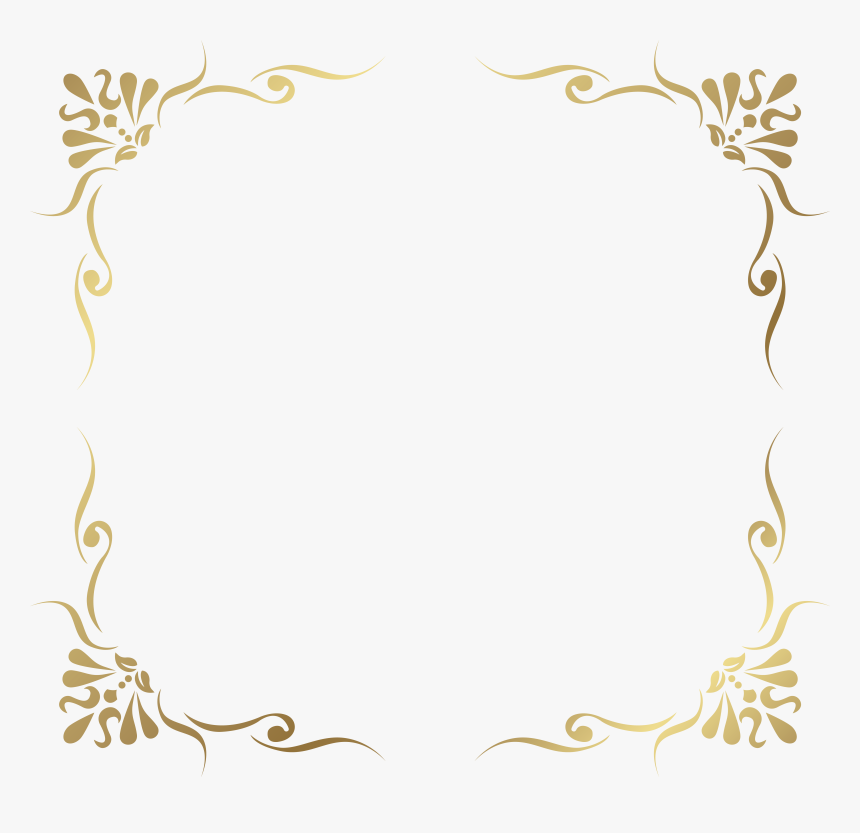 অ
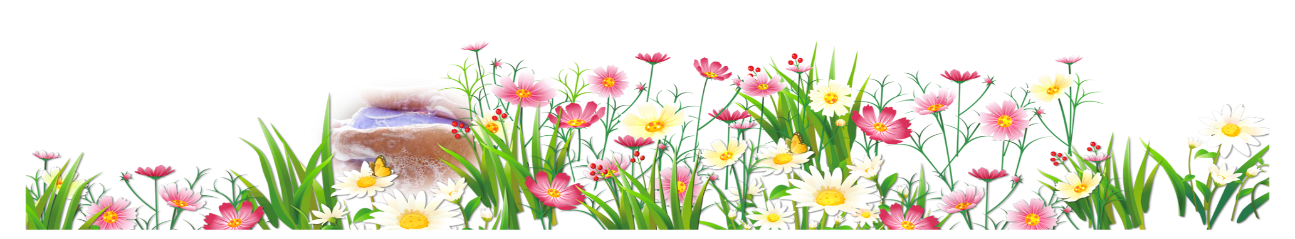 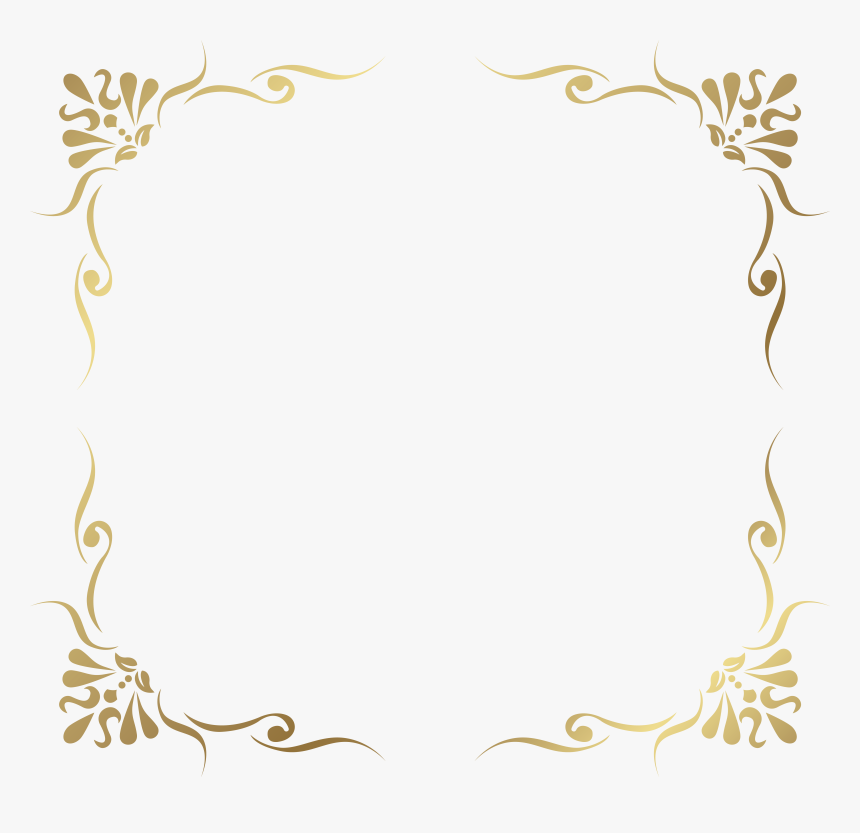 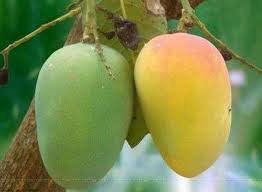 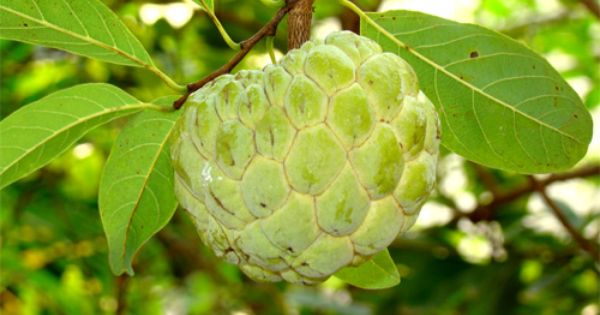 আম
আতা
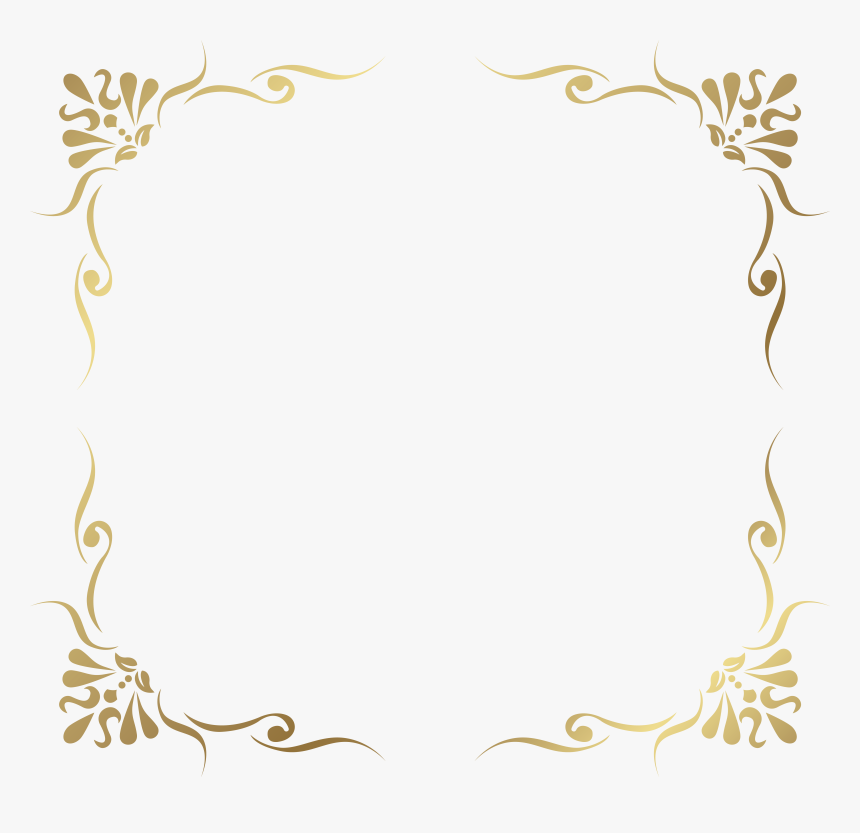 আ
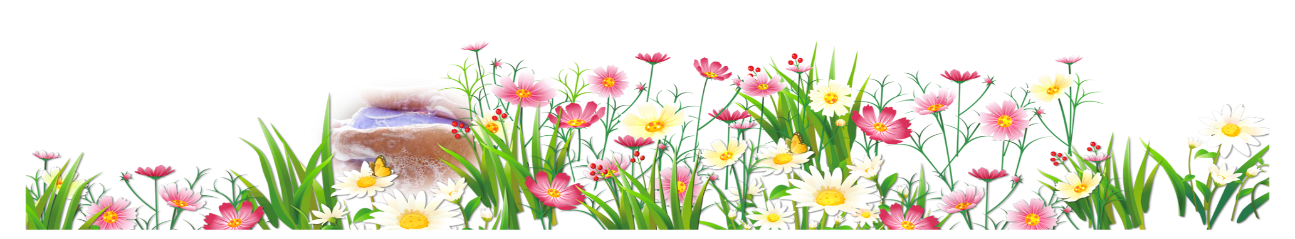 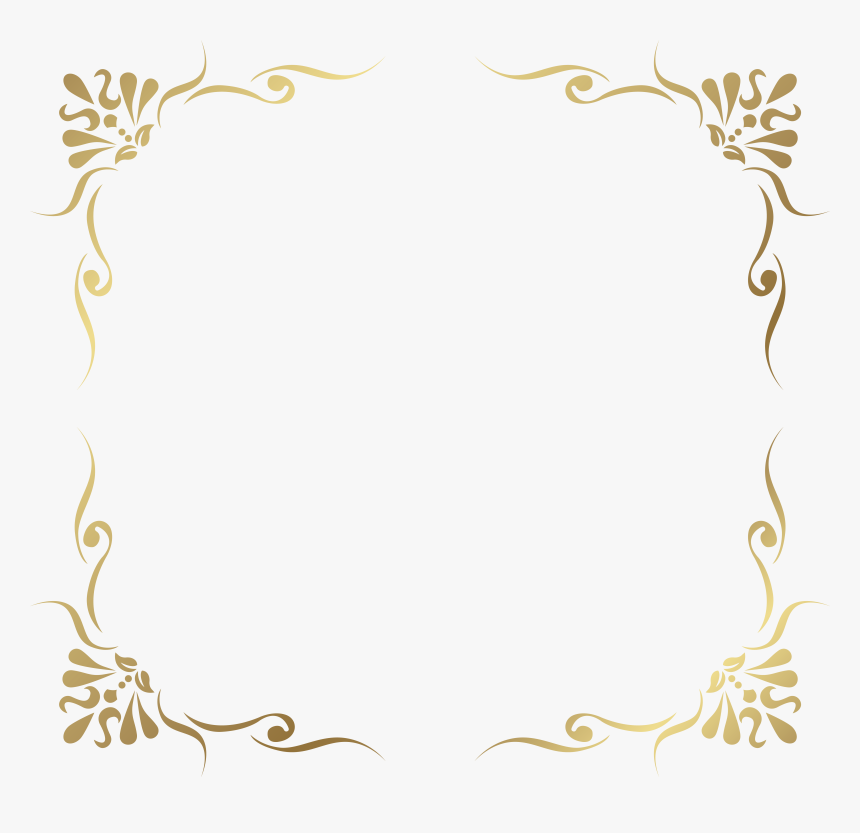 পাঠ্য বই সংযোগপৃষ্ঠা নং-১১
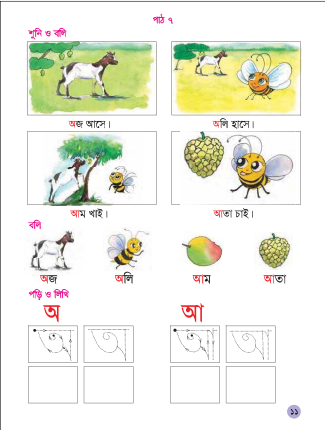 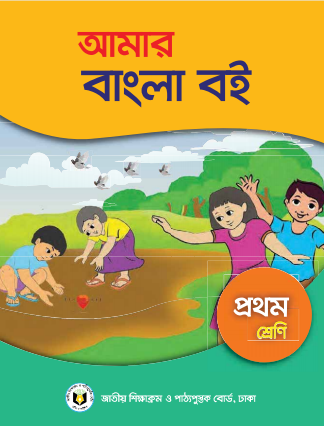 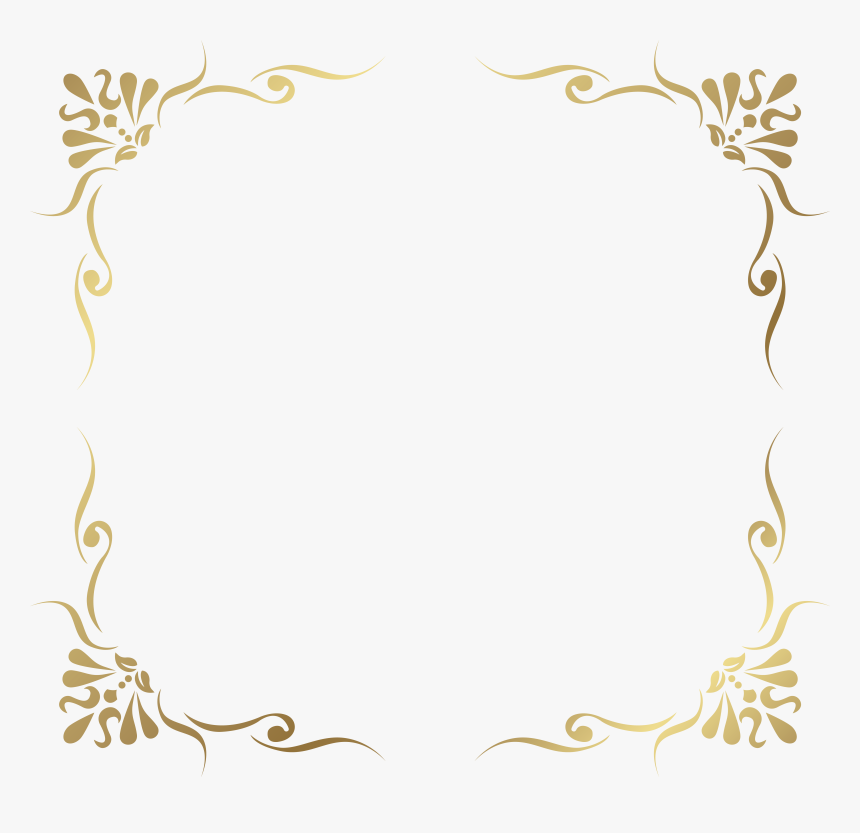 শিক্ষকের পাঠ
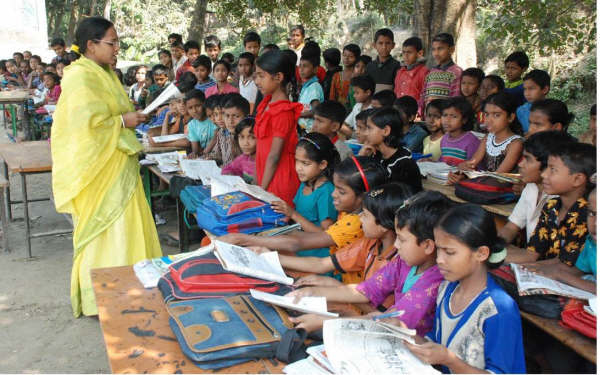 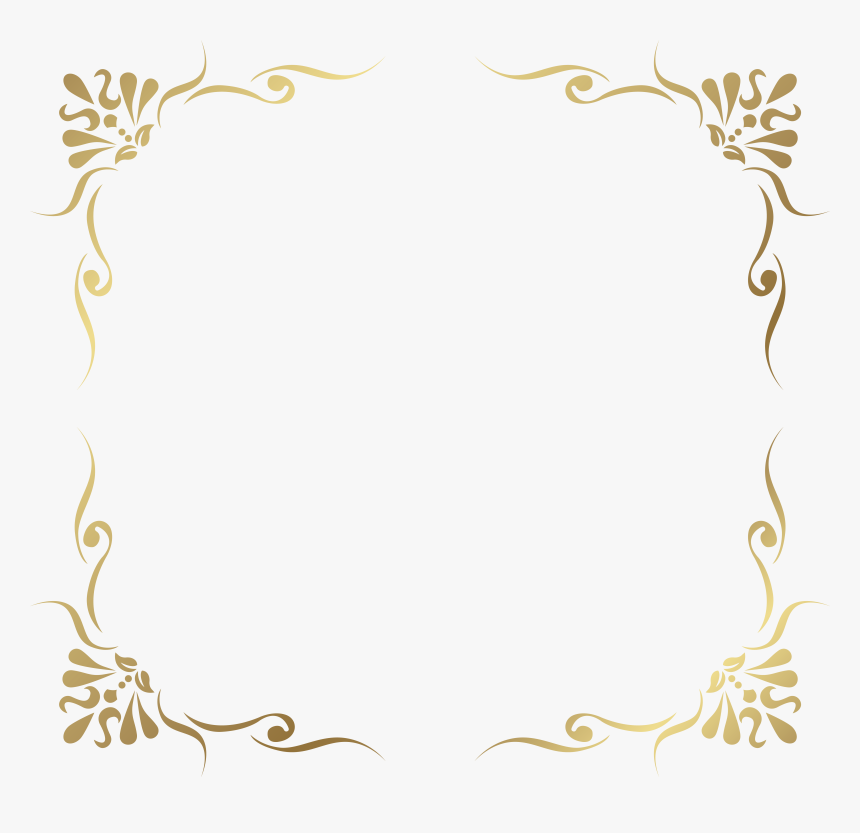 শিক্ষক এবং শিক্ষার্থীর মিলিত পাঠ। শিক্ষক পড়বে এবং শিক্ষার্থী শুনবে ও সরবে বলবে।
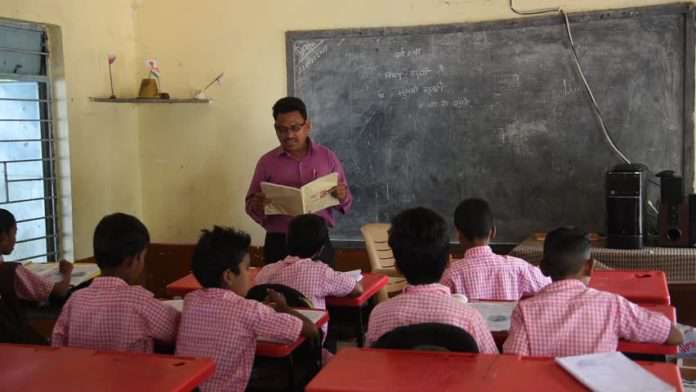 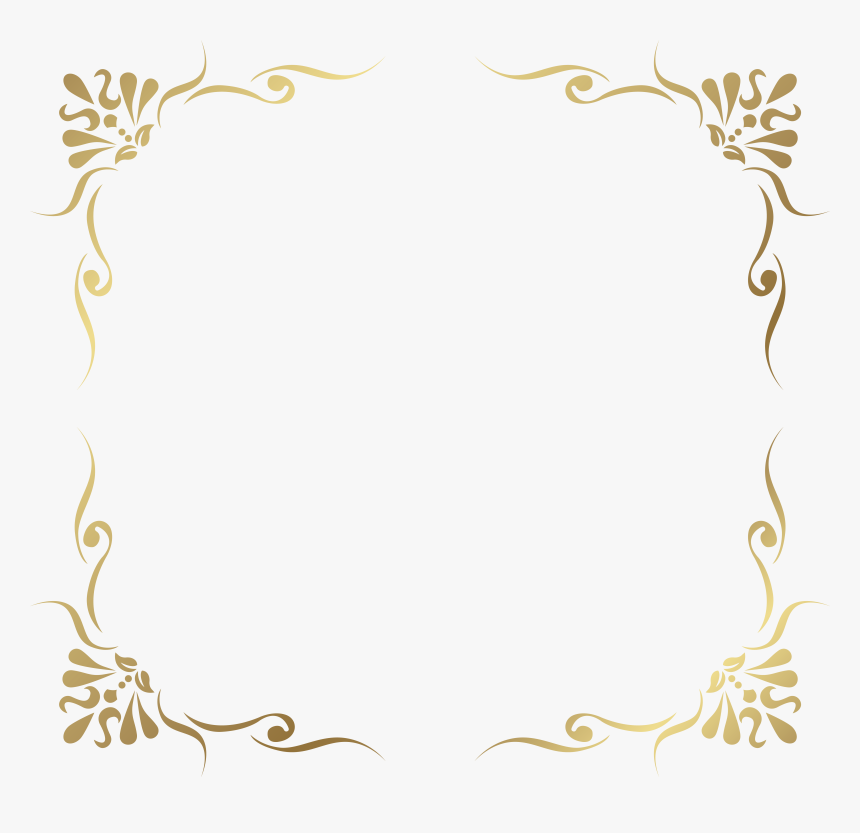 শিক্ষার্থীর পাঠ
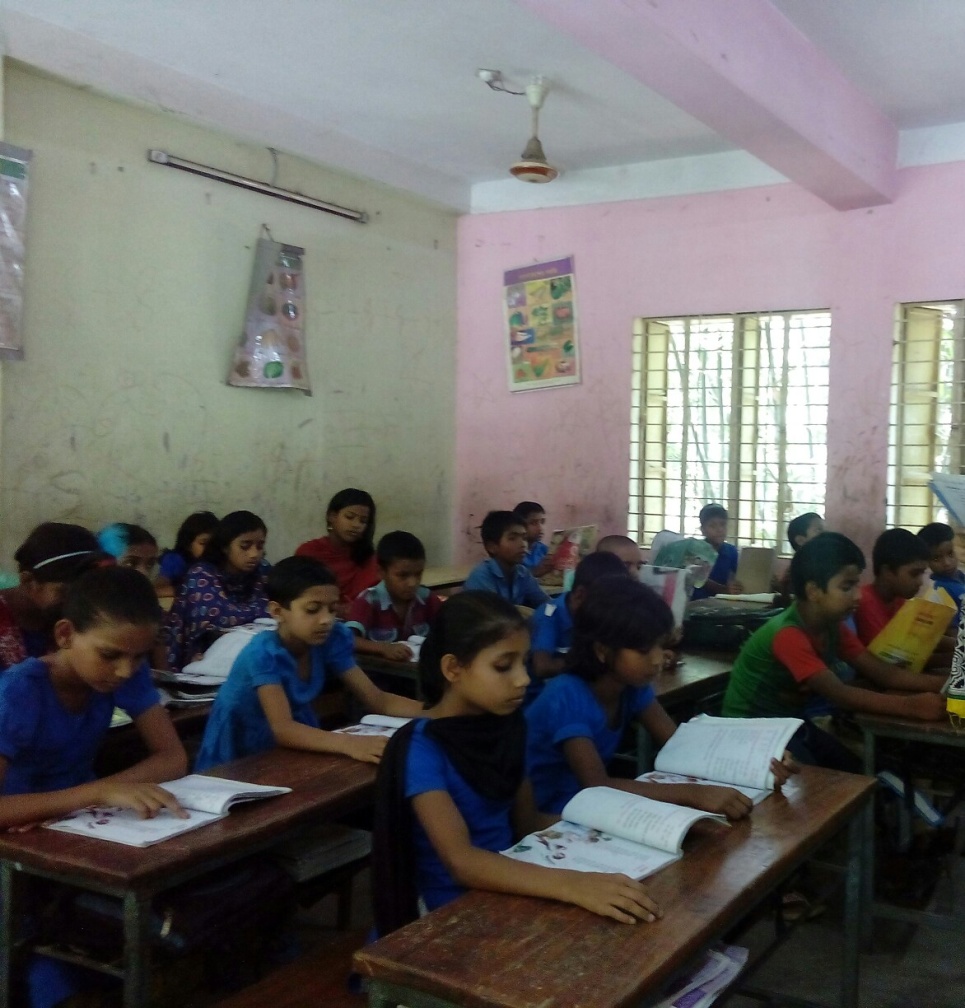 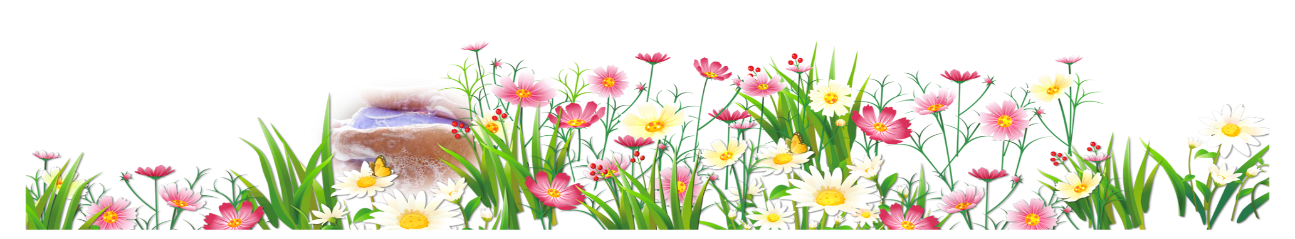 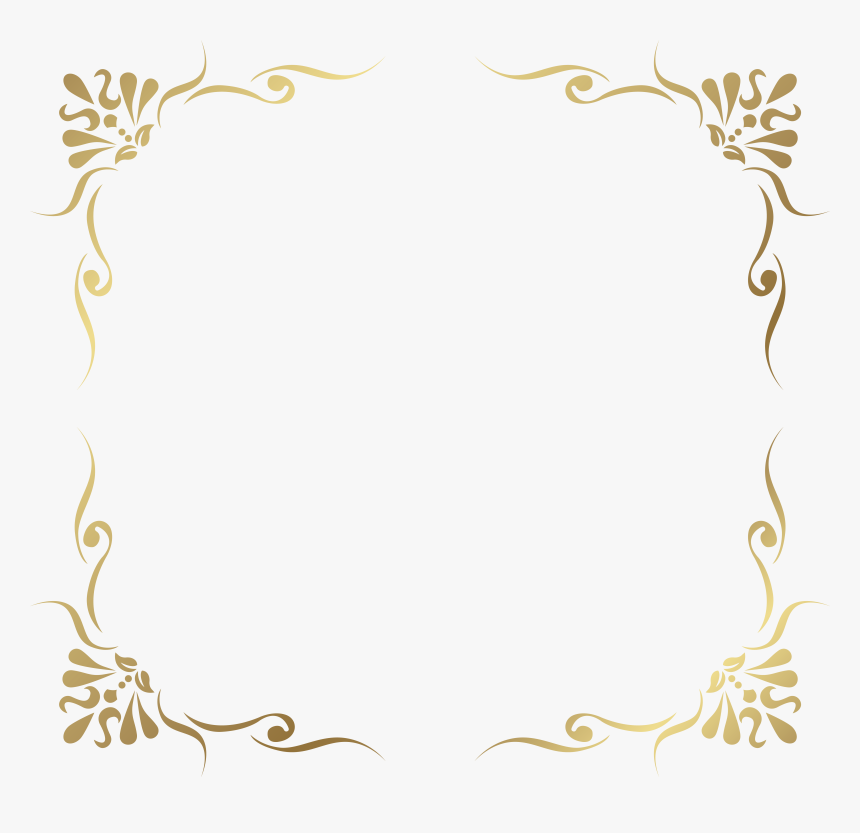 দলীয় কাজ
শিক্ষার্থীরা কয়েকটা দলে ভাগ হয়ে পাঠ্যাংশে উল্লেখিত ছবিগুলো নিয়ে আলোচনা করবে।
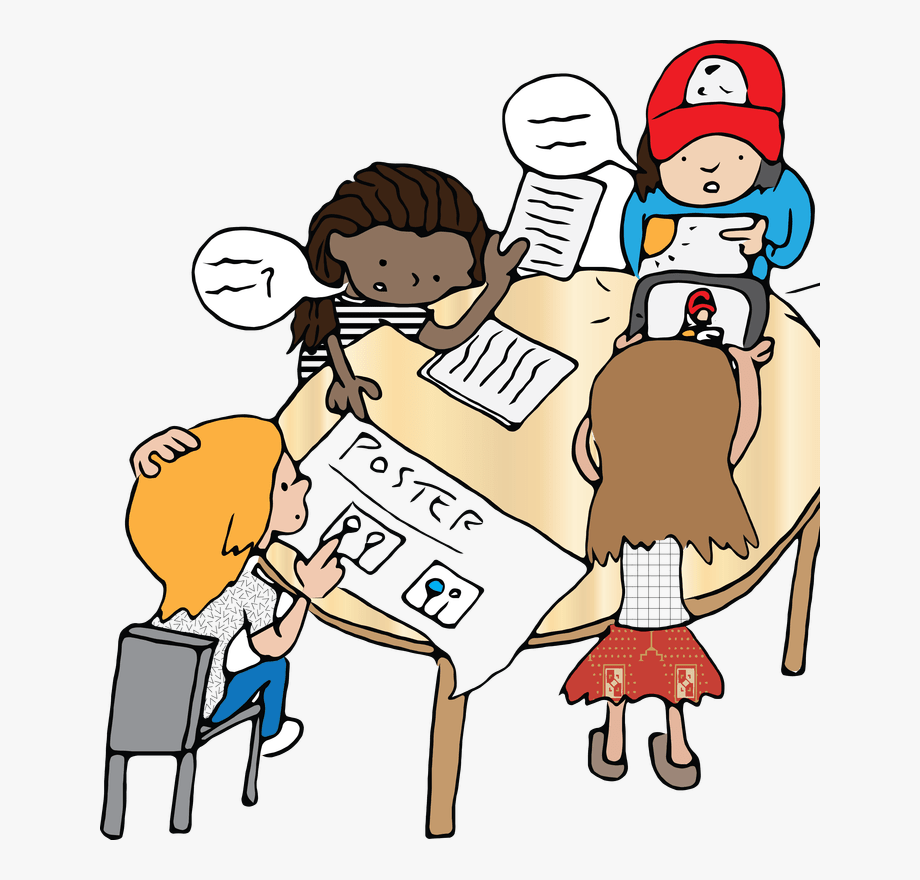 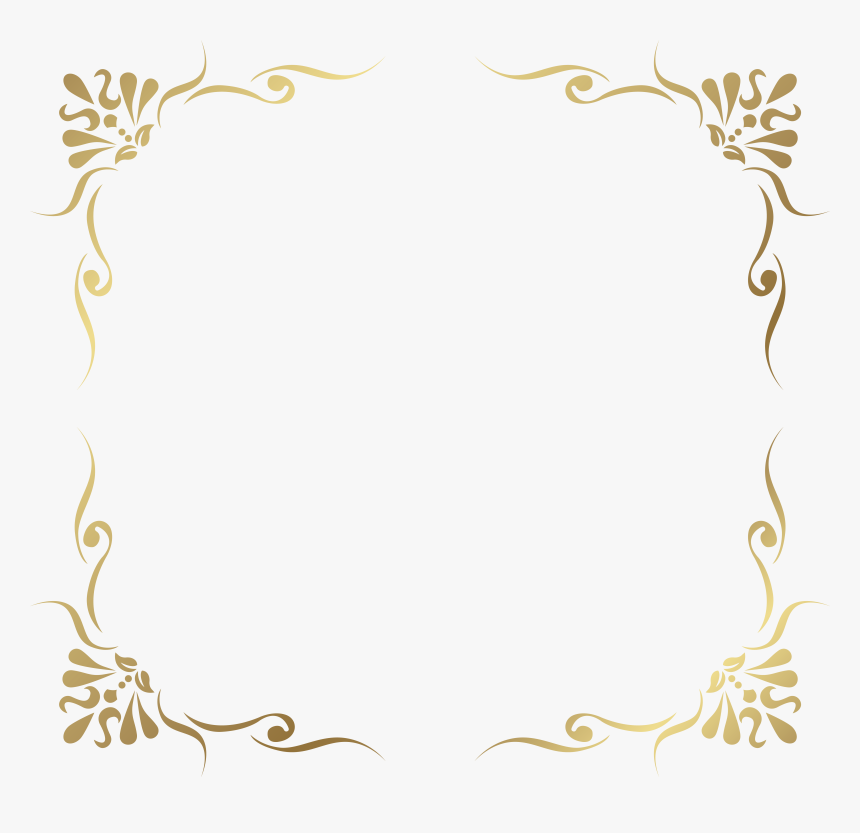 মৌখিক মূল্যায়ন:
পাঠে উল্লেখিত স্বরবর্ণ দুইটি দেখিয়ে শিক্ষার্থীদের দলে এবং প্রত্যেক কে আলাদা ভাবে স্পষ্ট ও শুদ্ধভাবে উচ্চারন করতে বলব।
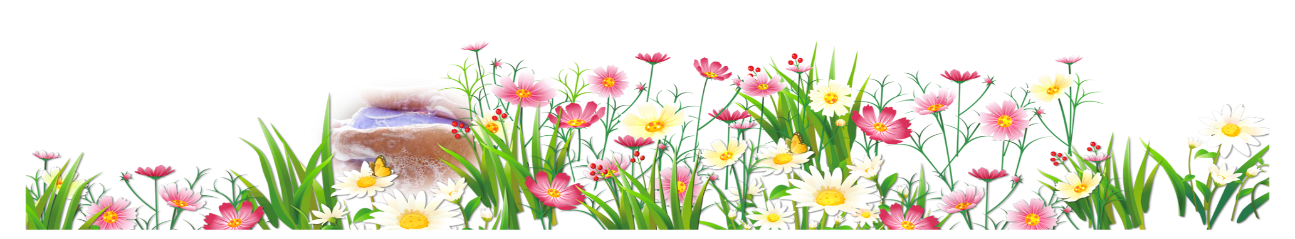 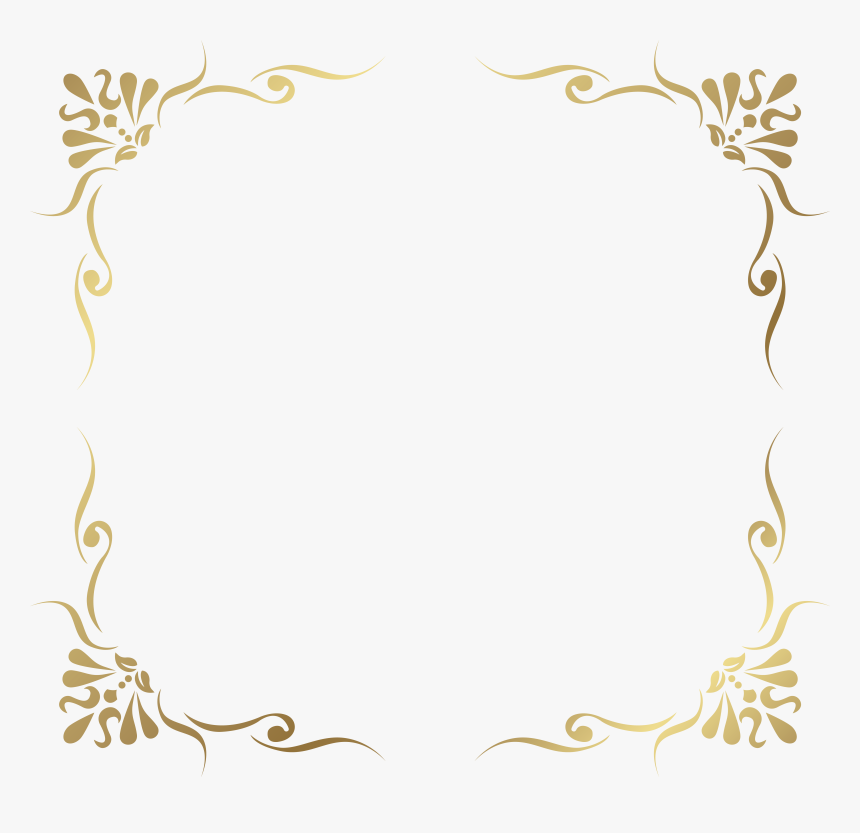 নিরাময়
দুর্বল শিক্ষার্থী চিহ্নিত করে নিরাময়মূলক ব্যবস্থা গ্রহনকরব।
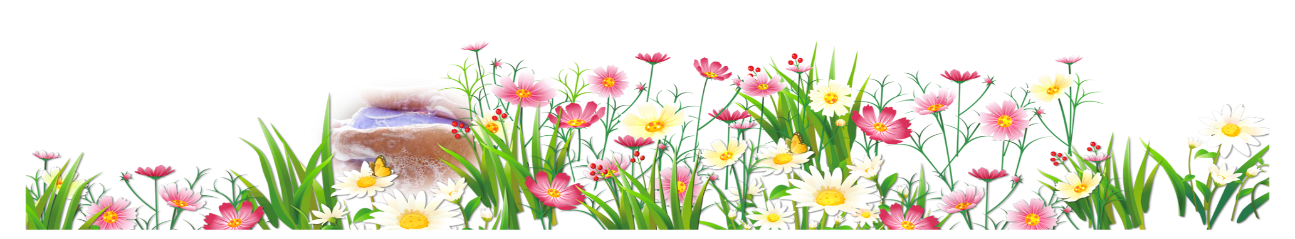 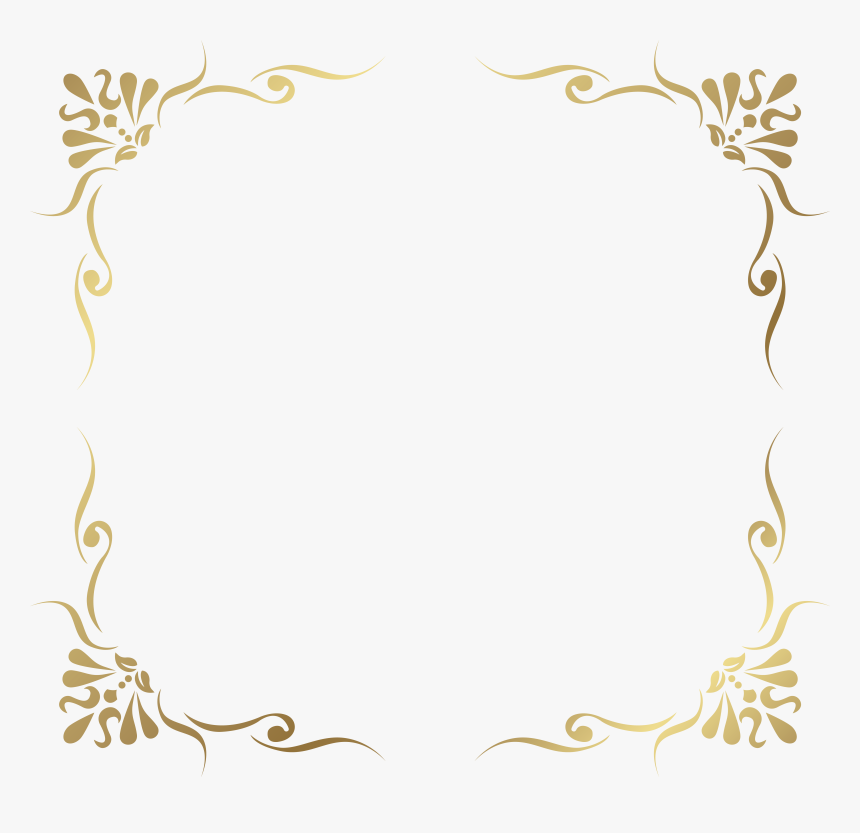 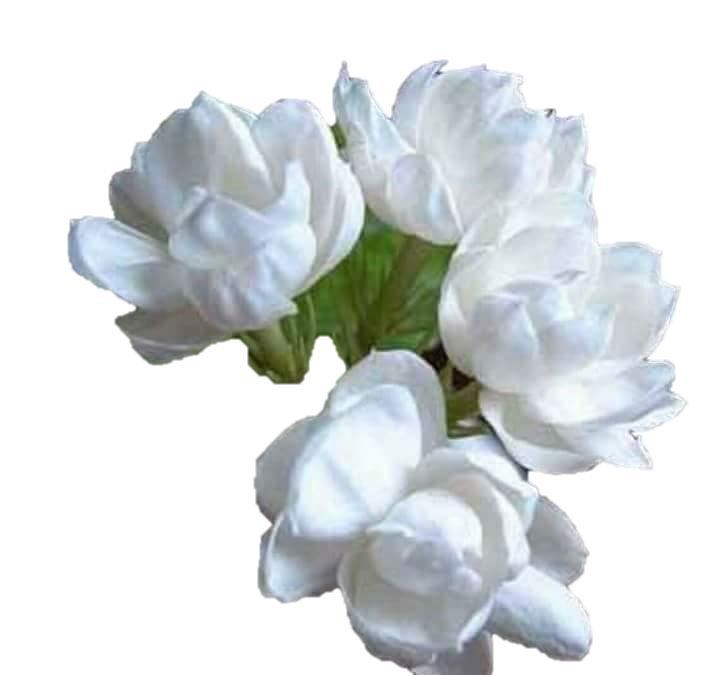 সবাইকে ধন্যবাদ
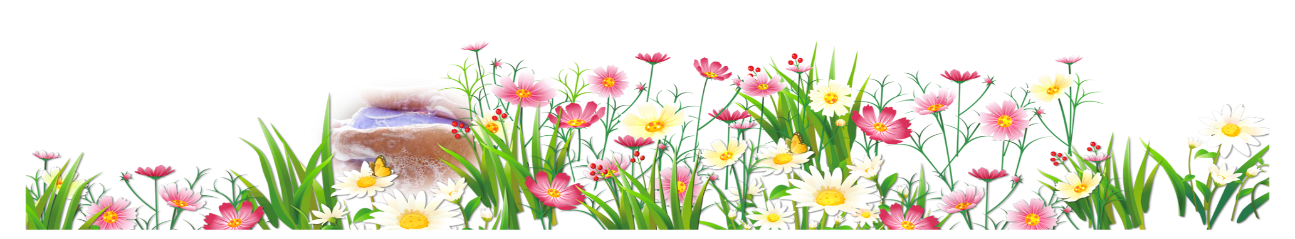